Qiskit 及 IBM-Quantum 環境介紹
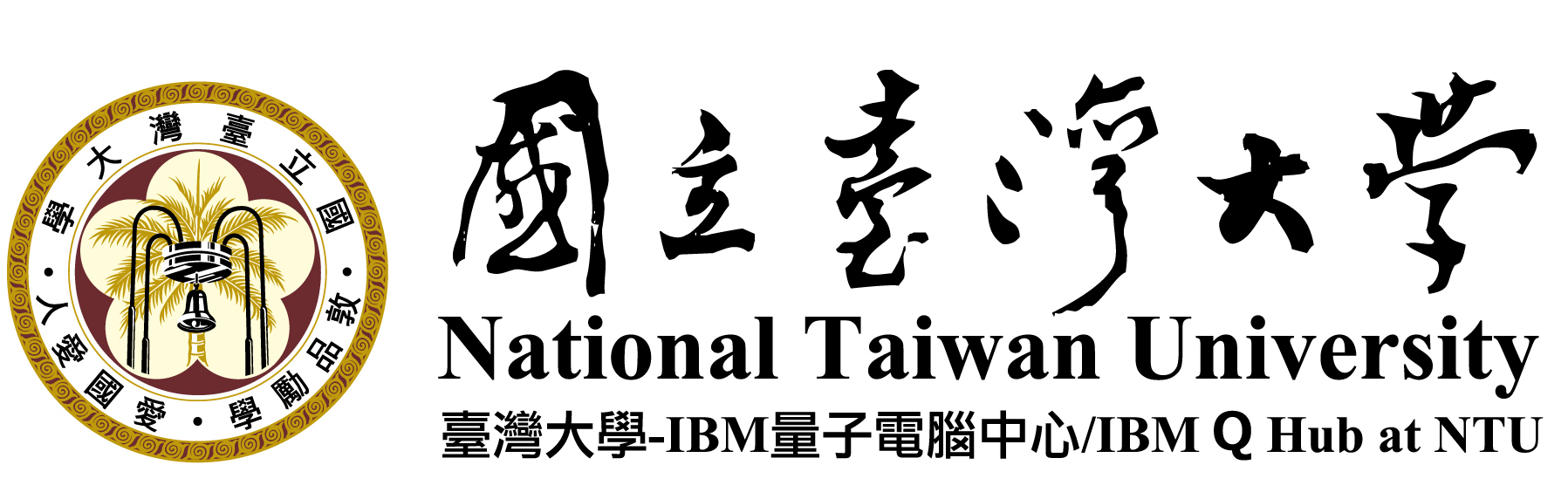 臺大-IBM量子電腦中心
Outline
Qiskit 環境介紹
Terra
Aer
Ignis
Aqua
IBM-Quantum 環境介紹
Composer mode
Python mode
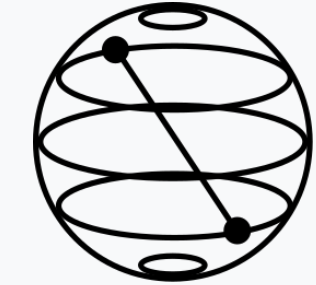 Qiskit
An open-source framework for quantum computing.
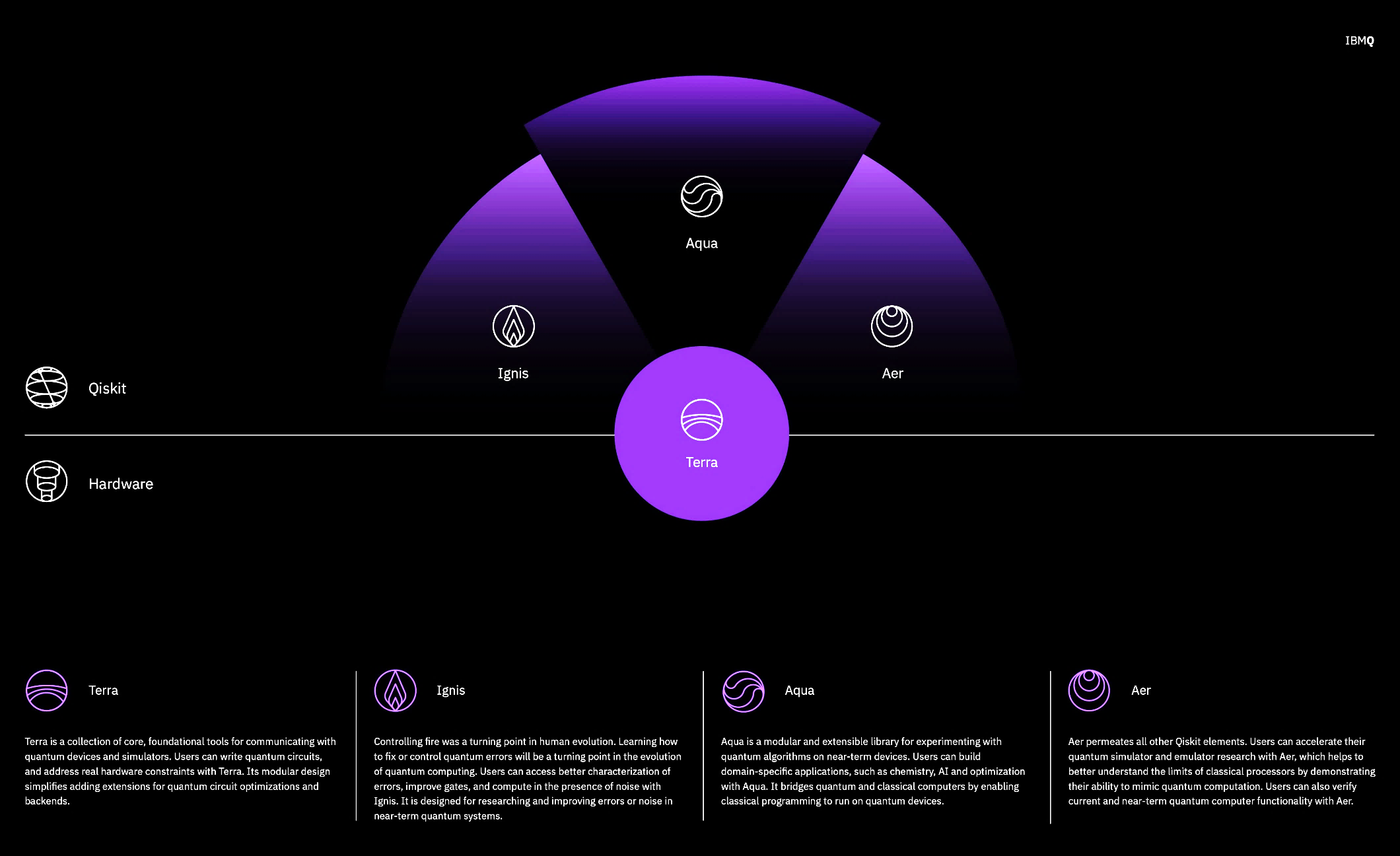 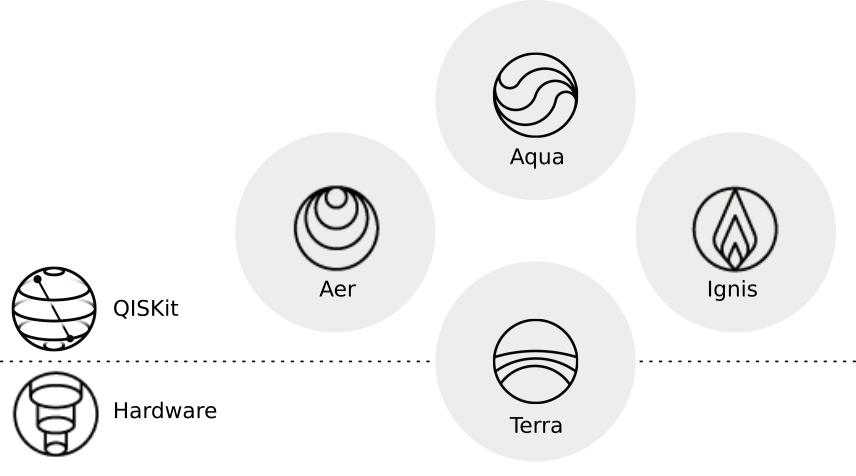 Qiskit—Terra
Terra ：地球
Terra （土）provide tools for creating quantum circuits and translate it into quantum machine code.
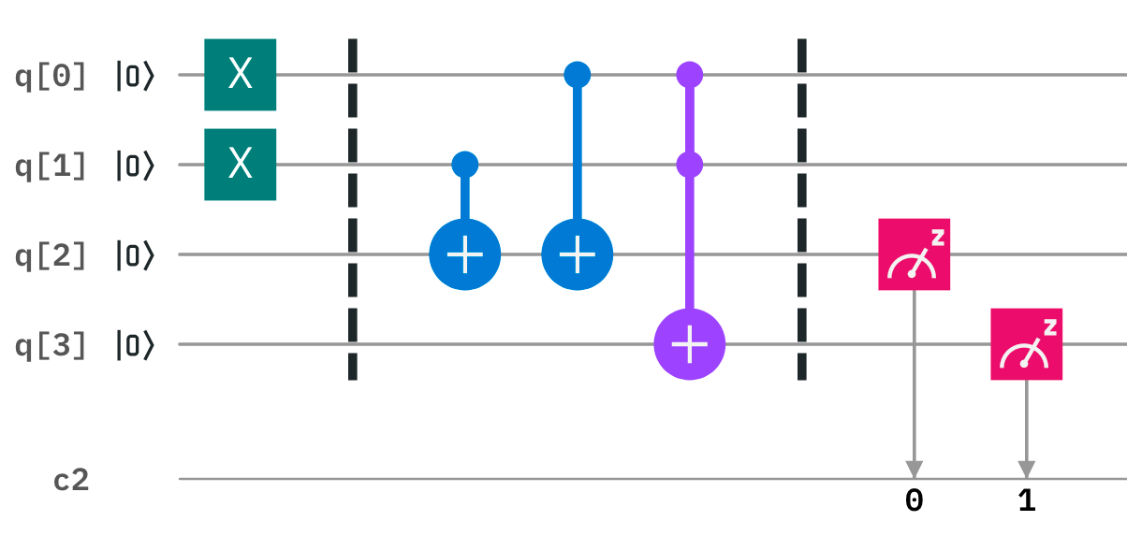 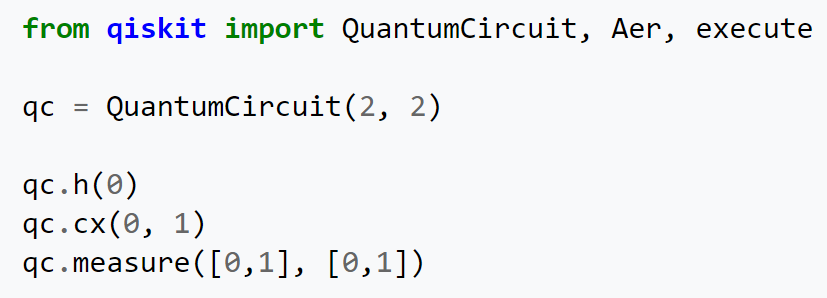 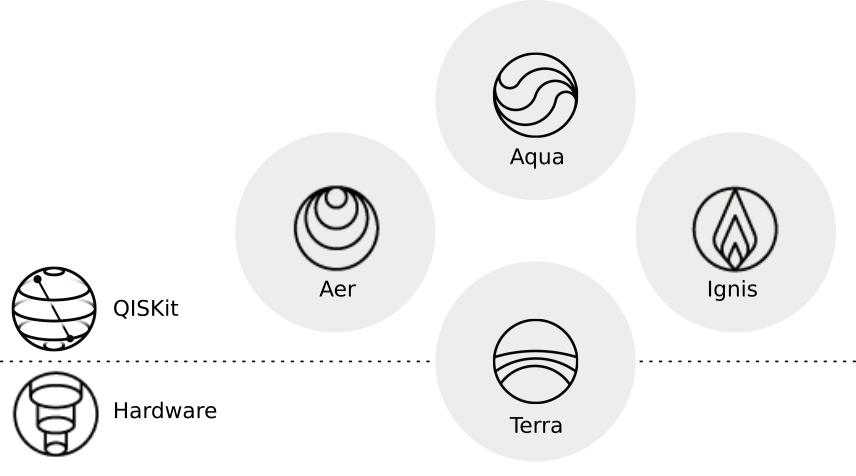 Qiskit—Aer
Aer （氣）provides simulators locally on the user’s device, which can also simulate simple or sophisticated noise model. 
There are three kinds of simulator:
Qasm_simulator
Unitary_simulator
Statevector_simulator
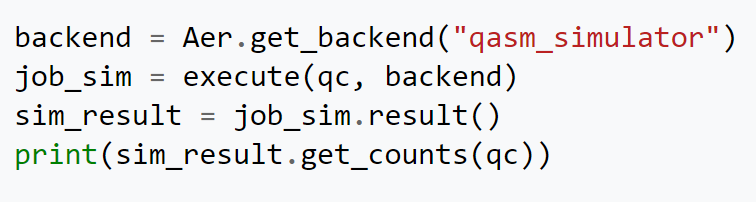 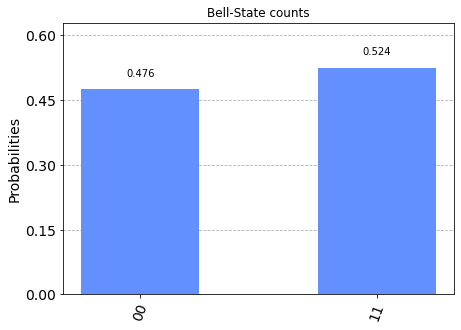 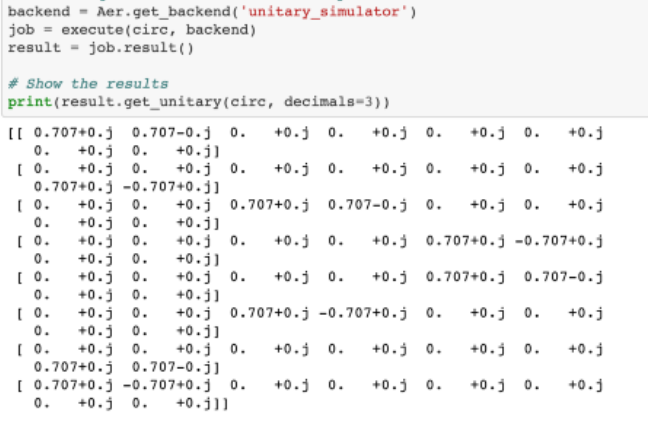 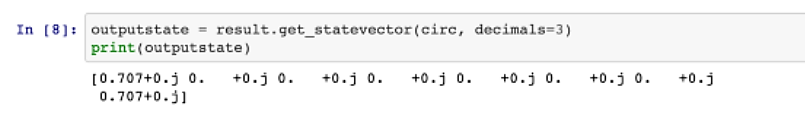 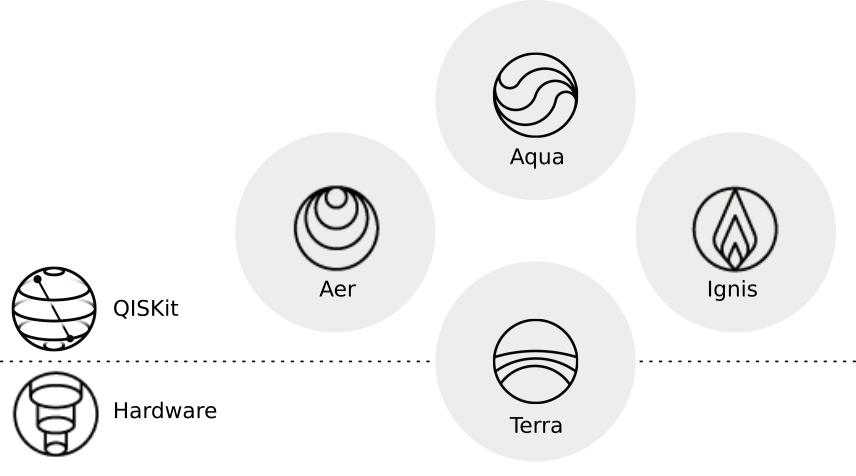 Qiskit—Ignis
Ignis （火）provides tools for characterizing noise in near-term quantum devices.
Ignis can help us benchmarking near-term devices, conducting error mitigation, and error correction.
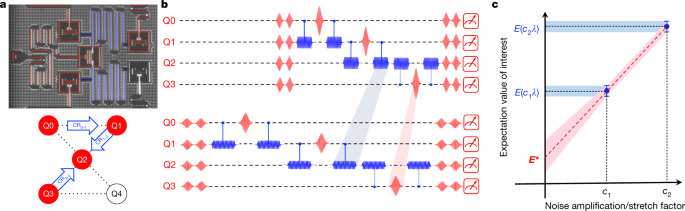 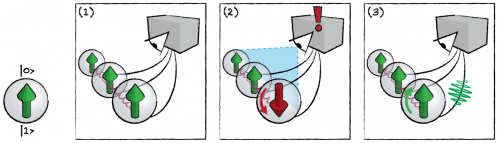 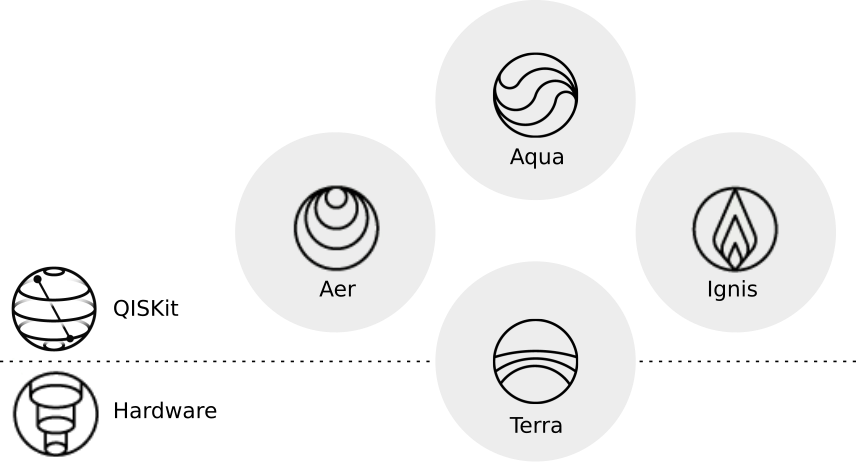 Qiskit—Aqua
Aqua （水）provides tools for several applications, include
Chemistry
Finance
Optimization
AI
…
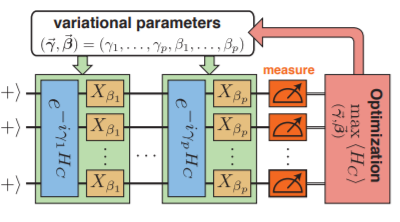 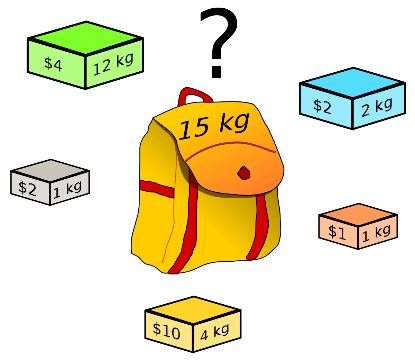 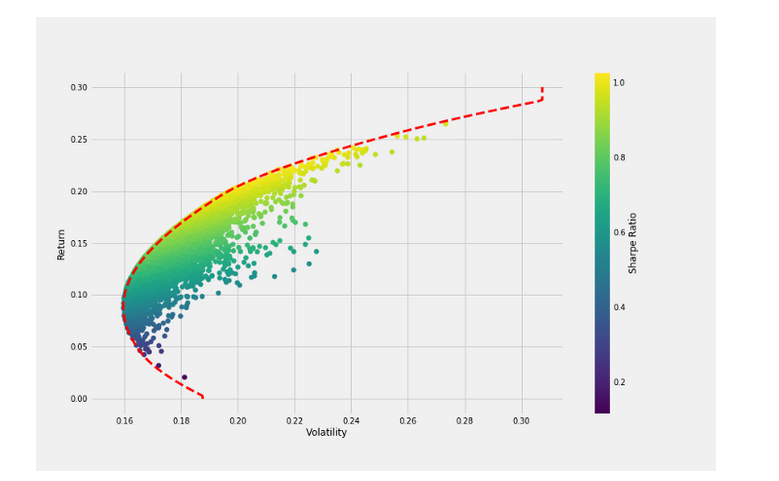 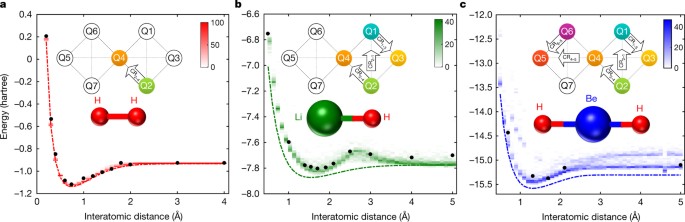 IBM Quantum Experience
https://quantum-computing.ibm.com/
IBMQ環境介紹
Composer mode
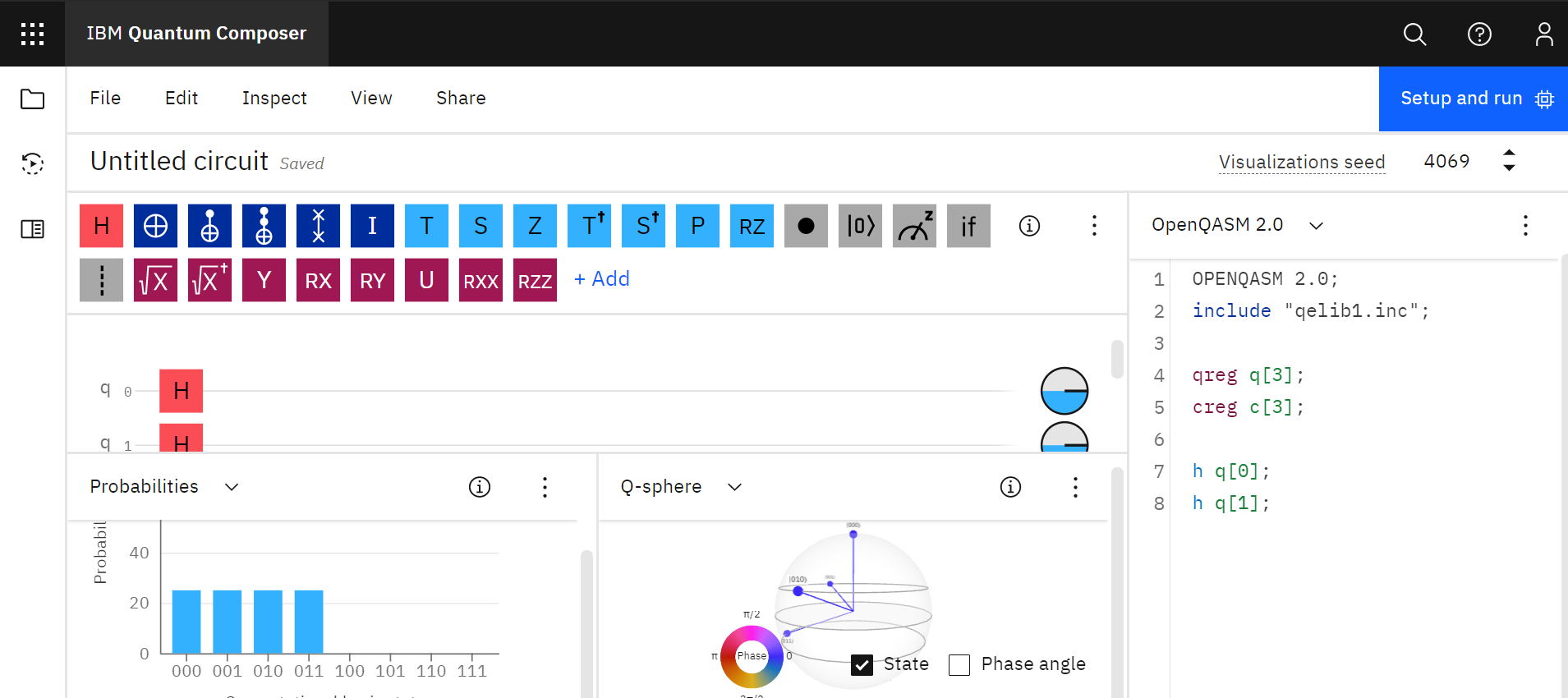 Python mode
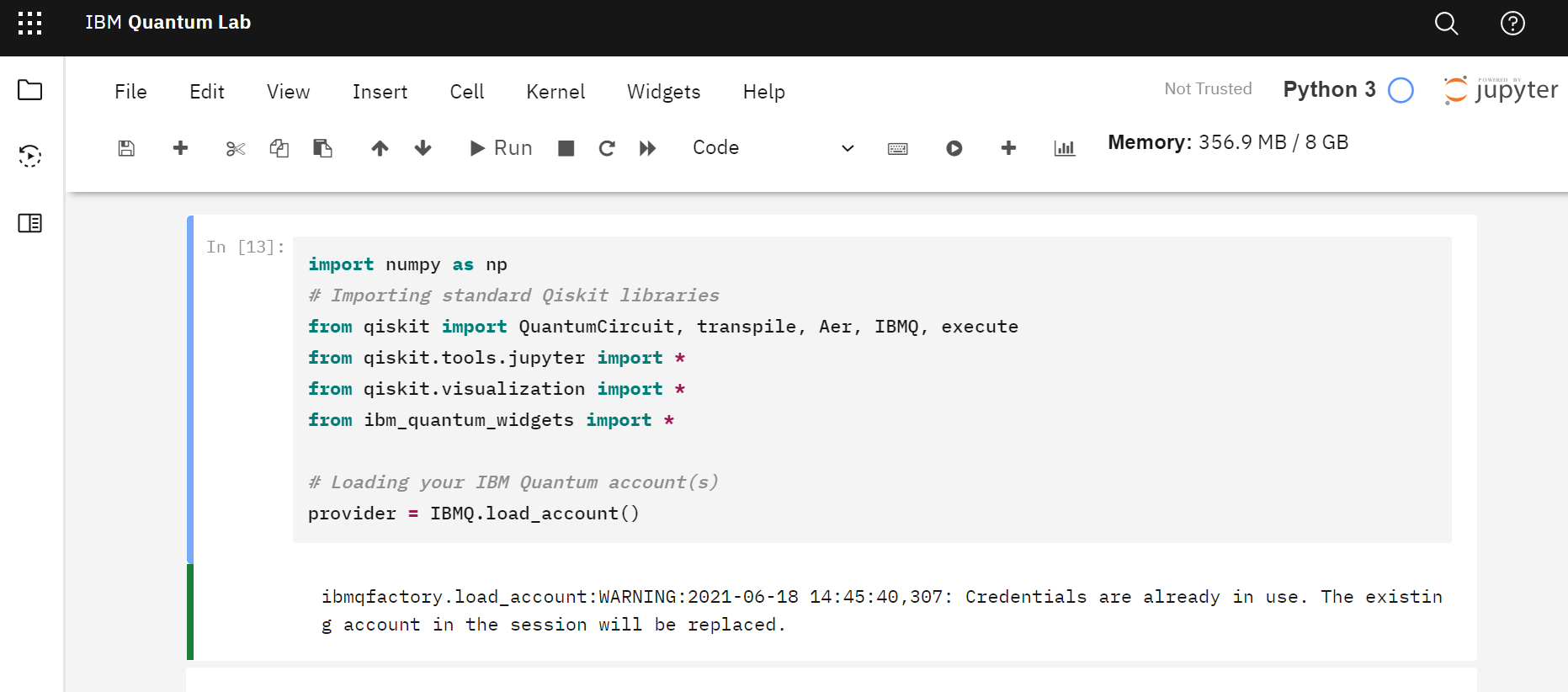